ГБУ ДПО  «КИНЕЛЬСКИЙ РЕСУРСНЫЙ ЦЕНТР»        САМАРСКОЙ ОБЛАСТИАнализ результатов государственной итоговой аттестации (в формате ЕГЭ)по русскому языку и литературе
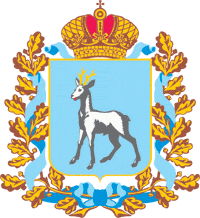 Августовская конференция педагогических и руководящих работников Кинельского образовательного округа
август 2018 года
ЕГЭ-2018. Русский язык
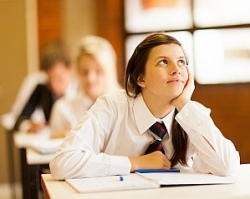 О результатах
по Кинельскому образовательному округу
по Российской Федерации
Отметим тенденцию улучшения результатов по русскому языку. 
На ЕГЭ по русскому языку доля тех, кто написал работу на высокий балл (от 81 до 100) увеличилась на 8,5% и составила 31,25%.
Результаты ЕГЭ по русскому языку в целом сопоставимы с прошлогодними, но мы видим повышение доли высокобальников с одновременным отсутствием числа выпускников, которые не смогли преодолеть минимальный порог.
Баллы по ЕГЭ по русскому языку
Наибольший балл            Наименьший балл
Город – 100б.                                      Город – 65б.
Район – 96б.                                        Район – 76б.
Округ – 98б.                                       Округ –  70,5б.

Количество уч-ся, получивших соответственно 
0-23б. – город – 0          24-49б. - город –12                50-59б. – город - 36
                район – 0                          район – 3                                 район - 12
                округ – 0                            округ – 15                                  округ -  48
60-69б. – город – 67            70-79б. - город – 69              80-89б. – город - 54
                  район – 21                             район - 22                               район - 20
                  округ –  88                            округ – 91                               округ – 74
90-100б. - город – 29             
                    район – 7                 
                    округ – 36
Всего сдавали ЕГЭ по округу – 352чел. 
Преодолели минимальный порог – 352чел. (100,0%)
Не преодолели минимальный порог – 0 (0%)
Рейтинг образовательных учреждений по результатам ЕГЭ. Русский язык (2014-2016 гг.)
Рейтинг образовательных учреждений по результатам ЕГЭ. Русский язык
Рейтинг образовательных учреждений по результатам ЕГЭ-2016. Русский язык
Общеобразовательные учреждения с рейтингом выше среднего балла округа и региона
Сопоставление среднего балла по русскому языку в 11 классе
Сопоставление среднего балла по русскому языку в 11 классе
Учащиеся, получившие наибольшее количество баллов
2014 год: Толкалина Елизавета Дмитриевна – ГБОУ СОШ № 10 г.о. Кинель

2015: Зоркина Мария Владимировна, учащаяся ГБОУ СОШ №2  п.г.т. Усть-Кинельский г.о. Кинель 
       Еглашкин Владислав Валерьевич, учащийся ГБОУ СОШ №11 г.о.Кинель.
2016 год: Громко Мария Евгеньевна – ГБОУ СОШ пос. Комсомольский м.р. Кинельский
         Курепин Леонид Валерьевич – ГБОУ СОШ №9 г. Кинель.

90-100б. – ГБОУ СОШ №1 -2 чел., ГБОУ СОШ №2 – 7 чел., ГБОУ СОШ №3 -1 чел.,
ГБОУ СОШ № 4 – 3 чел., ГБОУ СОШ №5 – 9 чел., ГБОУ СОШ №8 – 1 чел.,  ГБОУ СОШ №9 – 3 чел., ГБОУ СОШ №10 – 1 чел., ГБОУ СОШ №11 – 1 чел., школа-интернат №9 – 1 чел.,  Богдановская СОШ , Георгиевская СОШ, Комсомольская и Чубовская СОШ – по 1 учащемуся
80-89 б. – ГБОУ СОШ №1 -4 чел., ГБОУ СОШ №2 – 10 чел., ГБОУ СОШ №3 - 3чел.,
ГБОУ СОШ № 4 – 5 чел., ГБОУ СОШ №5 –12 чел., ГБОУ СОШ №8 – 1 чел.,  ГБОУ СОШ №9 – 10чел., ГБОУ СОШ №10 – 2 чел., ГБОУ СОШ №11 – 5 чел., школа-интернат №9 – 3 чел.,  Георгиевская СОШ -  2 чел.,  Домашкинская – 1 чел., Кинельская  - 1, Комсомольская  - 2 чел., Новосарбайская и Октябрьская Сош – по 2 чел., Чубовская СОШ – 3 чел.
Соотношение наибольшего и наименьшего балла по русскому языку
Соотношение наибольшего и наименьшего балла по русскому языку
СПАСИБО ЗА ВНИМАНИЕ!